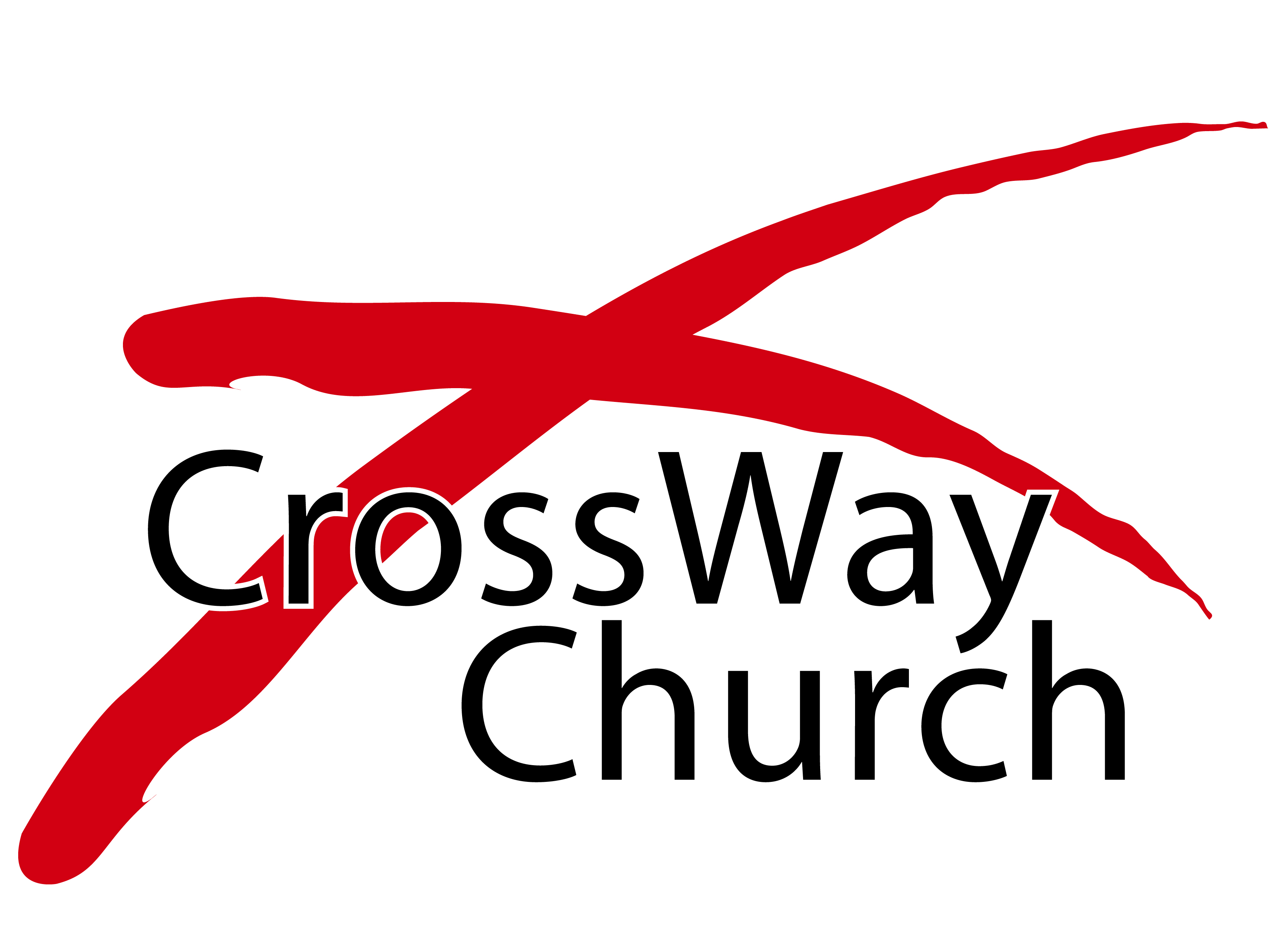 Blessed Are the Merciful
The Sermon on the Mount Series [6]
Matthew 5:7
© October 25, 2015
Pastor Paul K. Kim
THE FIFTH BEATITUDE IN PROGRESSION OF INNER TRANSFORMATION
First Four Beatitudes: An emptying process—relinquishing false righteousness and surrendering oneself to God.
Recognizing our true spiritual state (spiritual bankruptcy).
Mourning over our sin as well as our sins (helplessness/depravity).
Being broken toward God and others (humble, broken self).
Hungering and thirsting for righteousness (a new desire/longing).

Second Four Beatitudes: A filling process—the fifth Beatitude is the first filling of true righteousness/Christlikeness.
Being merciful.
Mercy is God’s love, which is the first of the two main attributes of God (love and holiness).
#1: the poor in spirit (v.3)

theirs is the kingdom of heaven.
#2: those who mourn (v.4)

shall be comforted.
#3: the meek
(v.5)

shall inherit the earth.
#4: those who hunger and thirst for righteousness (v.6) shall be satisfied.
#5: the merciful (v.7)


shall be shown mercy.
#6: the pure in heart (v.8)


shall see God.
#7: the peacemakers (v.9)

shall be called sons of God.
#8: those who are persecuted for  righteousness  (vs.10-12)
theirs is the kingdom of heaven.
INTERRELATIONSHIPS OF THE EIGHT BEATITUDES
WHAT IS MERCY?
“Blessed are the merciful, for they shall receive mercy.” (v. 7)

Mercy is: compassion in action for people in need.

Mercy and Justice: 
Mercy is not to disregard justice but to go beyond justice because of love.
Mercy without the context of justice is cheap  and phony; Mercy in the context of justice is costly and real.

Mercy and Grace: Twins of God’s love
MERCY AND GRACE: TWINS OF GOD’S LOVE
Mercy
Grace
God’s love for the guilty

Covers the sin

Deals with the cause of sin

Gives us what we do NOT deserve

Unmerited pardon and salvation
God’s love for the distressed

Removes the pain

Deals with the symptoms of sin

Does NOT give us what we deserve

Unmerited forgiveness & healing
WHAT IS MERCY?
“Blessed are the merciful, for they shall receive mercy.” (v. 7)

Mercy and the Cross: The Cross is the ultimate expression of God’s compassion in action for us in the misery of our sins.

Mercy and Brokenness: Only those who are keenly aware of  their brokenness [spiritual bankruptcy] can truly show mercy because of their own need and experience for God’s mercy.

Mercy and Meekness: The meek are also merciful. Why? 

To be meek is to acknowledge to others that we are sinners; to be merciful is to have compassion on others, for they are sinners too.John Stott
WHAT DOES A MERCIFUL PERSON LOOK LIKE?
* An Example: The Good Samaritan [Luke 10:30-35] 

30 Jesus replied, “A man was going down from Jerusalem to Jericho, and he fell among robbers, who stripped him and beat him and departed, leaving him half dead. 31 Now by chance a priest was going down that road, and when he saw him he passed by on the other side. 32 So likewise a Levite, when he came to the place and saw him, passed by on the other side. 33 But a Samaritan, as he journeyed, came to where he was, and when he saw him, he had compassion. 34 He went to him and bound up his wounds, pouring on oil and wine. Then he set him on his own animal and brought him to an inn and took care of him. 35 And the next day he took out two denarii and gave them to the innkeeper, saying, ‘Take care of him, and whatever more you spend, I will repay you when I come back.’”
WHAT DOES A MERCIFUL PERSON LOOK LIKE?
* An Example: The Good Samaritan [Luke 10:30-35] 

First, he sees the need (misery, distress, pain).

He responds internally with compassion/pity to the person in distress.

He responds externally with action to relieve the distress of the person, overcoming cultural/ethnic barriers with mercy.

He responds sacrificially—with no strings attached.
THE BLESSING FOR THE MERCIFUL
“Blessed are the merciful, for they shall receive mercy.” (v. 7)

It does NOT mean: If we are merciful, we deserve a right to be shown mercy.

It means: When we are merciful to others because of God’s mercy for us, we will continually experience God’s mercy more and more.  In light of this, it may be expressed in this way:

“Blessed are the merciful, for they have received and keep receiving mercy from God.”
LIVING OUT THE FIFTH BEATITUDE: BECOMING MERCIFUL
1)   See your own brokenness and misery—and ask God for mercy.

1 Have mercy on me, O God, according to your steadfast love;according to your abundant mercy blot out my transgressions.2 Wash me thoroughly from my iniquity, and cleanse me from my sin!
Psalm 51:1-2

Face your own brokenness and misery (the reality of spiritual poverty), so it would lead you to your own need for mercy.
Face the justice of God, so it would keep you away from cheap, phony mercy (self-pity/self-rationalization).
LIVING OUT THE FIFTH BEATITUDE: BECOMING MERCIFUL
2)   See the need of others in distress beyond justice—through the eyes of your own desperate need for mercy.

12 So speak and so act as those who are to be 
judged under the law of liberty. 13 For judgment is without mercy to one who has shown no mercy. Mercy triumphs over judgment.
James 2:12-13

Respond with compassion.
Respond with action to relieve the distress of the person.
Respond with no strings attached.
LIVING OUT THE FIFTH BEATITUDE: BECOMING MERCIFUL
3)   See the mercy of God overflowing in you—and show mercy to others as you keep receiving God’s mercy.

32 Be kind to one another, tenderhearted, forgiving one another, as God in Christ forgave you.Ephesians 4:32

22 The steadfast love of the Lord never ceases; his mercies never come to an end;23 they are new every morning; great is your faithfulness.Lamentations 3:22-23

Remember how God has shown you mercy over and over.
Reflect God’s mercy on you unto others.
Keep showing mercy as you keep receiving God’s mercy.
The Only Way You Can Become Merciful
The eyes of mercy are deep with compassionate glances, full of tears, the homes of prayer; the feet of mercy are soft in their tread, for they will not break the bruised reed, nor quench the smoldering spark in the dimly-burning flax; the voice of mercy is generous to the fallen, gentle to the weak, and gracious to the offender; from the heart of mercy soothing balm flows to the wounds of sinners, of sufferers, and of the world. The only way in which you can become merciful is to remember how much mercy you need and have obtained. Ah, think of the ten thousand talents that have been forgiven you, and you will not take your brother by the throat and demand the hundred pence in which he is a defaulter . . . Remember your own exceeding bitter cry which God has recorded in His book, “Have mercy upon me, O God, according to Thy loving-kindness: according unto the multitude of Thy tender mercies."
— F. B. Meyer
THREE PRACTICAL QUESTIONS FOR OUR EVERYDAY LIFE
In what ways are you convinced more of your need for becoming a more merciful person as a Christ-follower?

How have you experienced receiving God’s mercy? How does remembering it help you see others’ need for mercy? 

What is one practical way for you to show mercy to others around you? What is your first step?
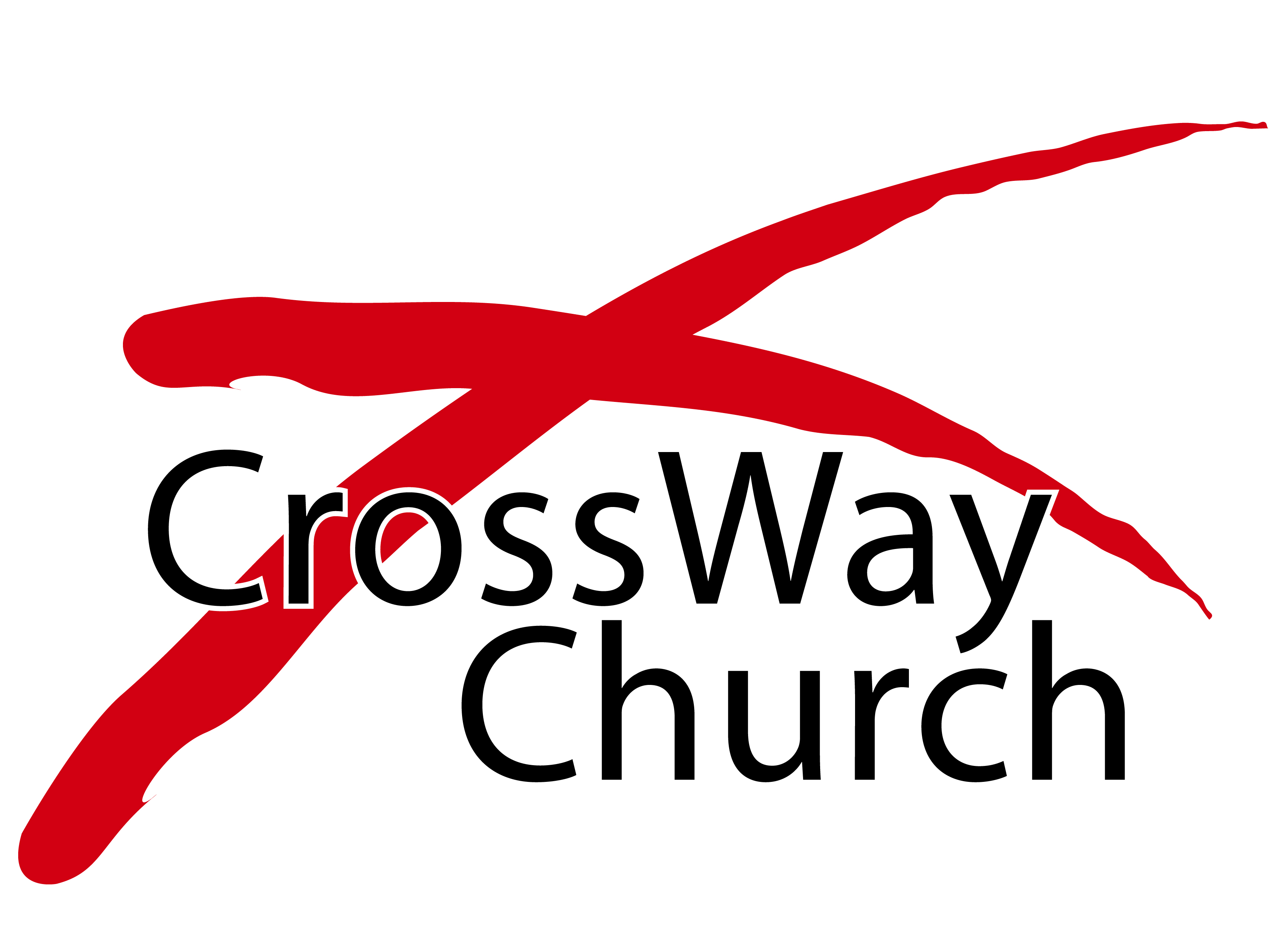